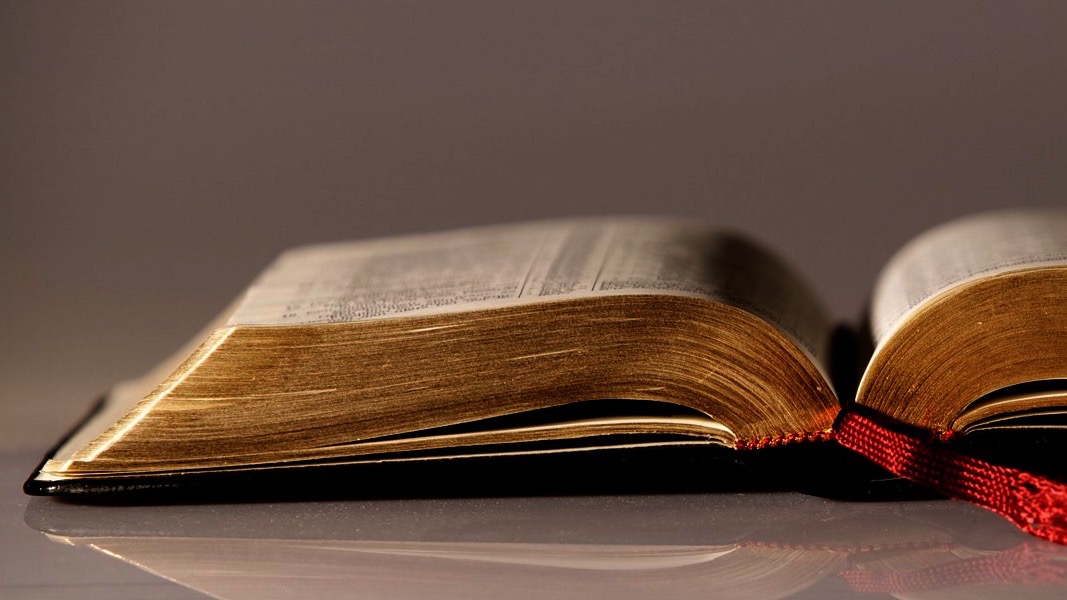 Welcome to
Our Sunday School
We’ll start at 9:07
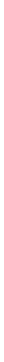 visit OurSundaySchool.com for more about our class
Colossians: week 26 (pages 164-171)
Colossians 2:18-19
Let no one condemn you by delighting in ascetic practices and the worship of angels, claiming access to a visionary realm. Such people are inflated by empty notions of their unspiritual mind. They don’t hold on to the head, from whom the whole body, nourished and held together by its ligaments and tendons, grows with growth from God.
Colossians: week 26 (pages 164-171)
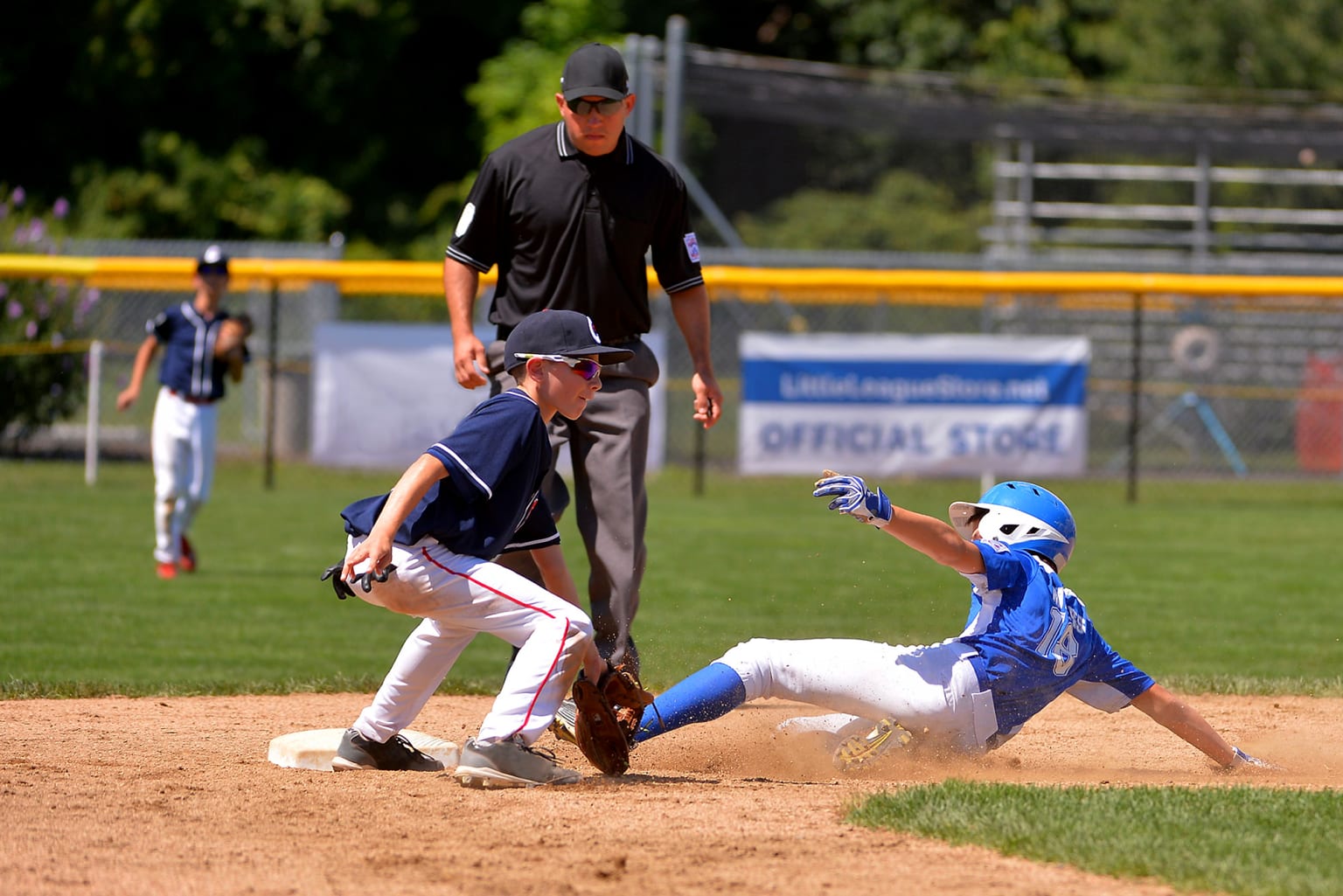 Image from LittleLeague.org
Colossians: week 26 (pages 164-171)
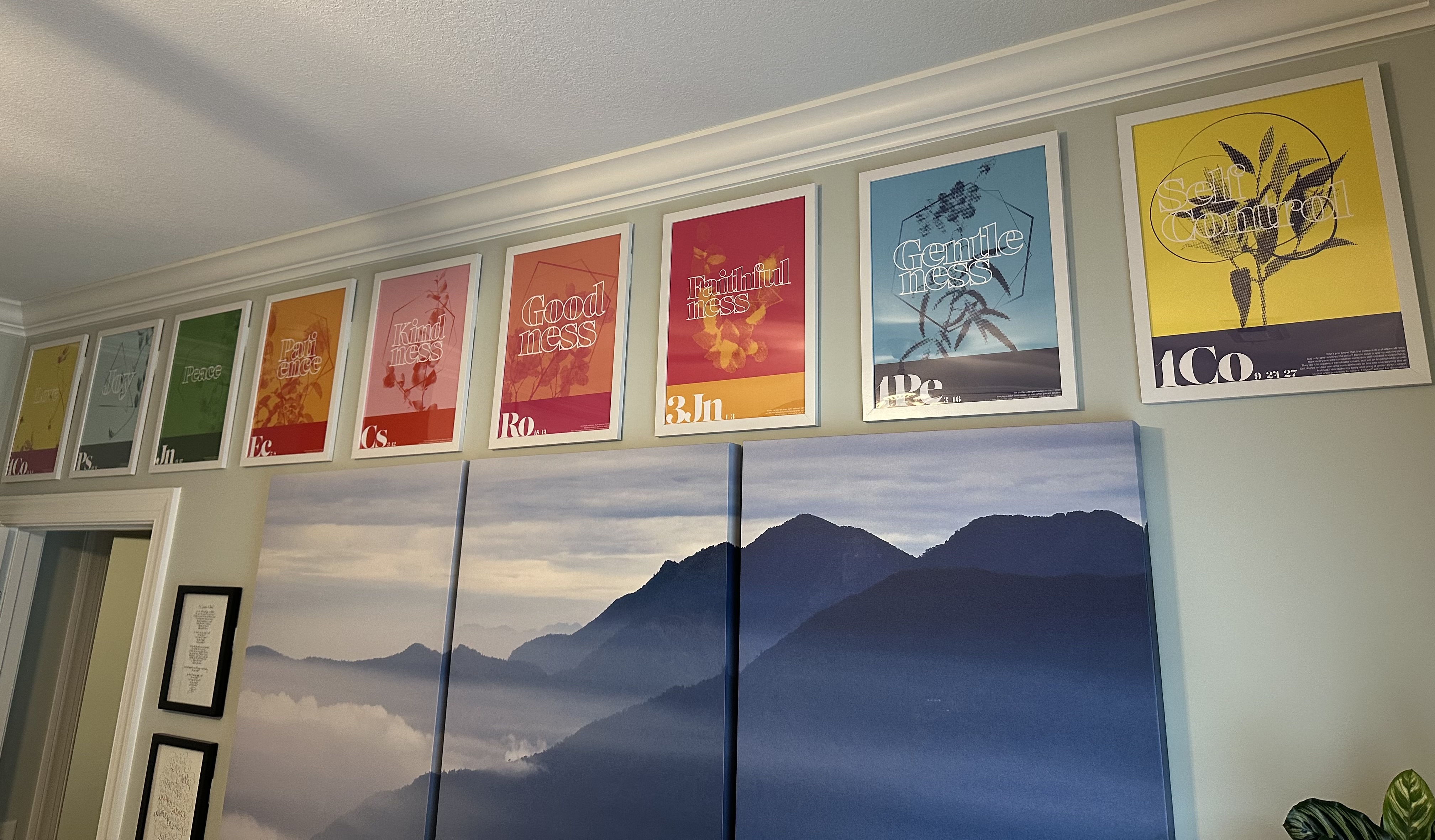 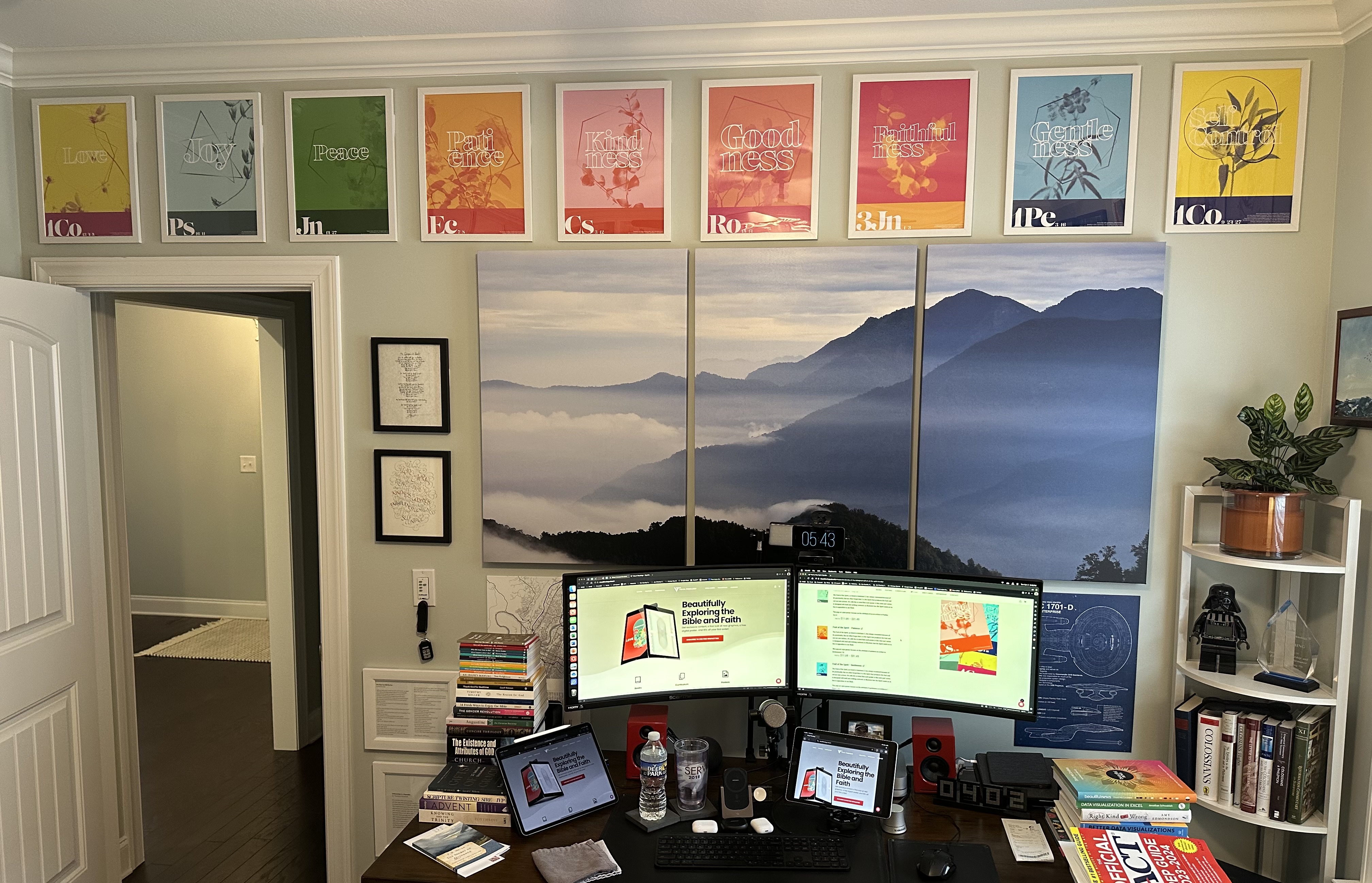 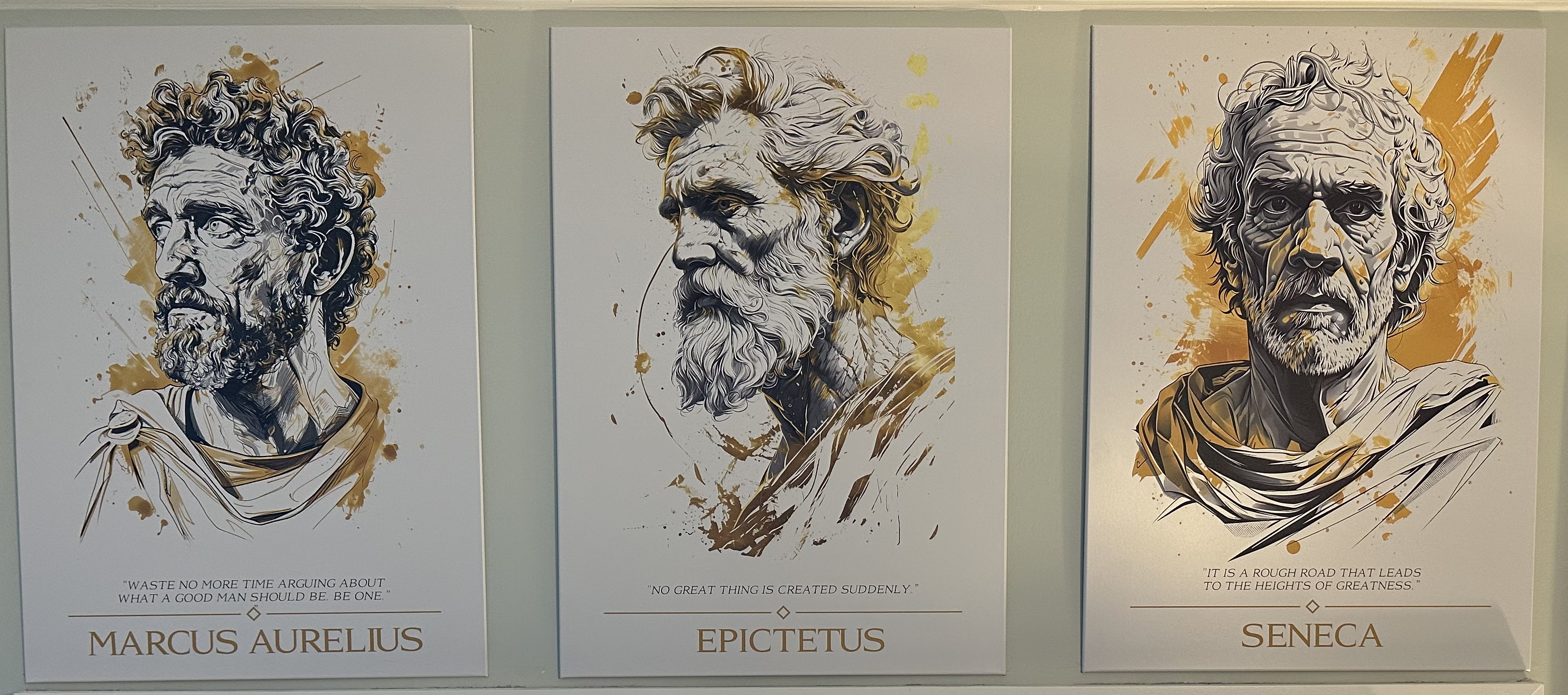 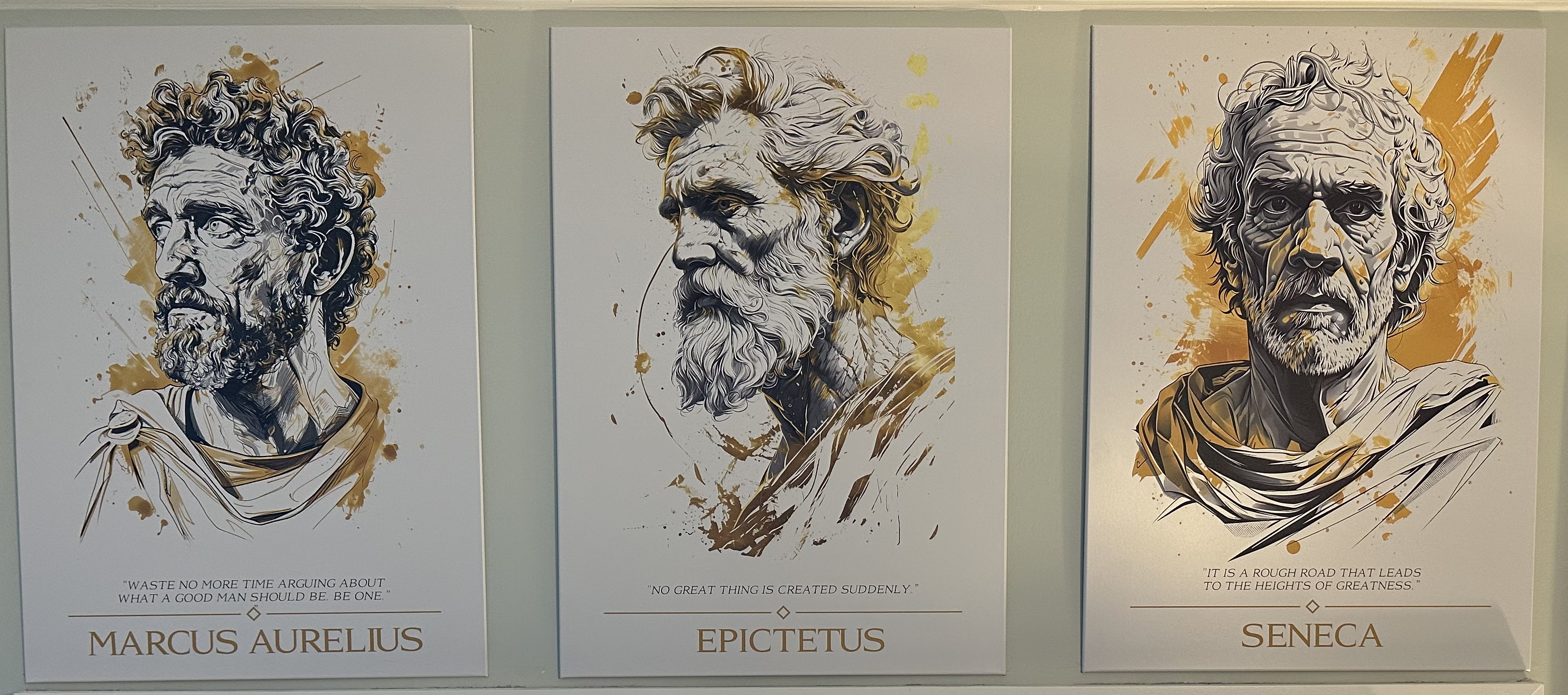 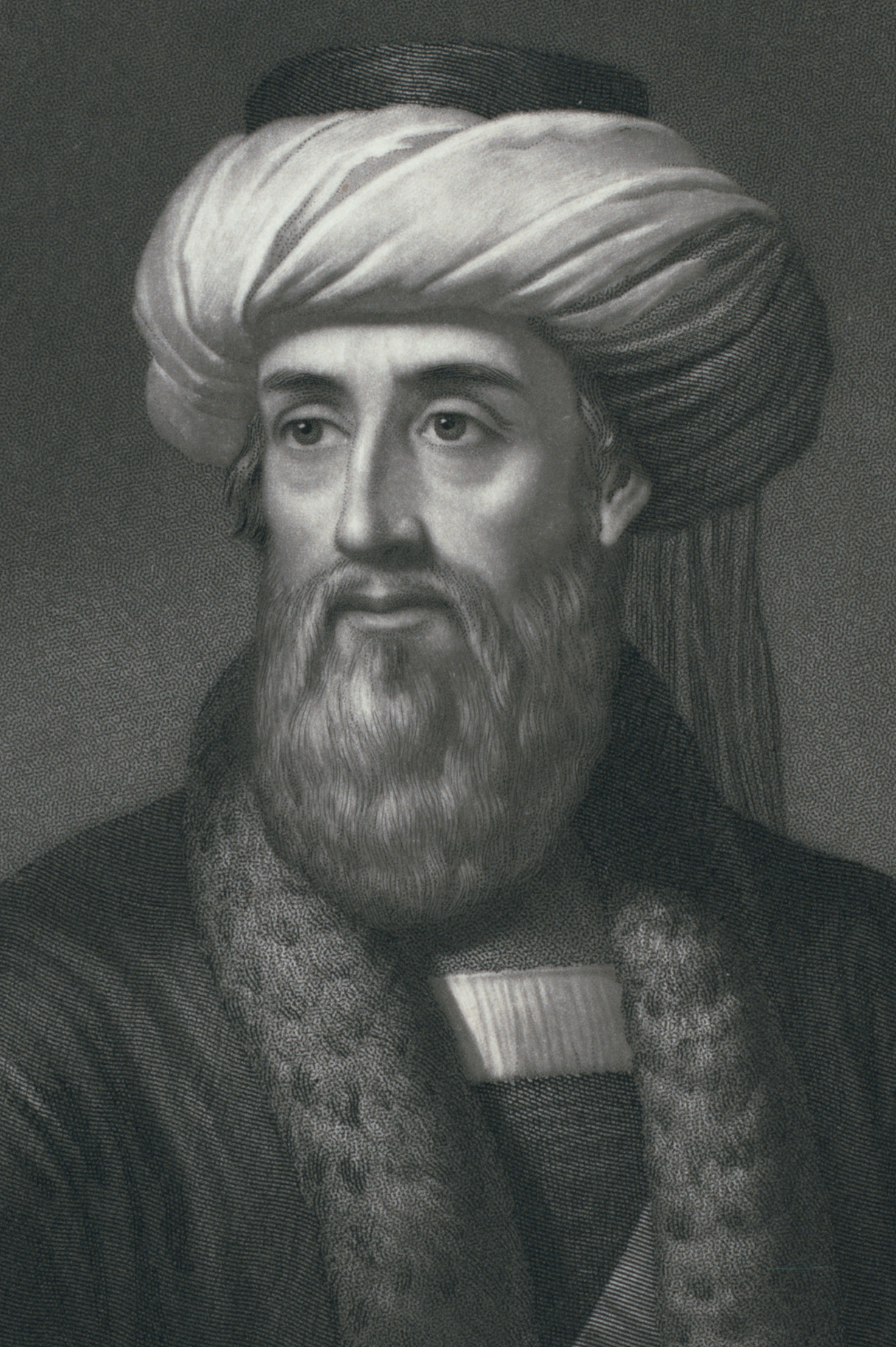 Josephus
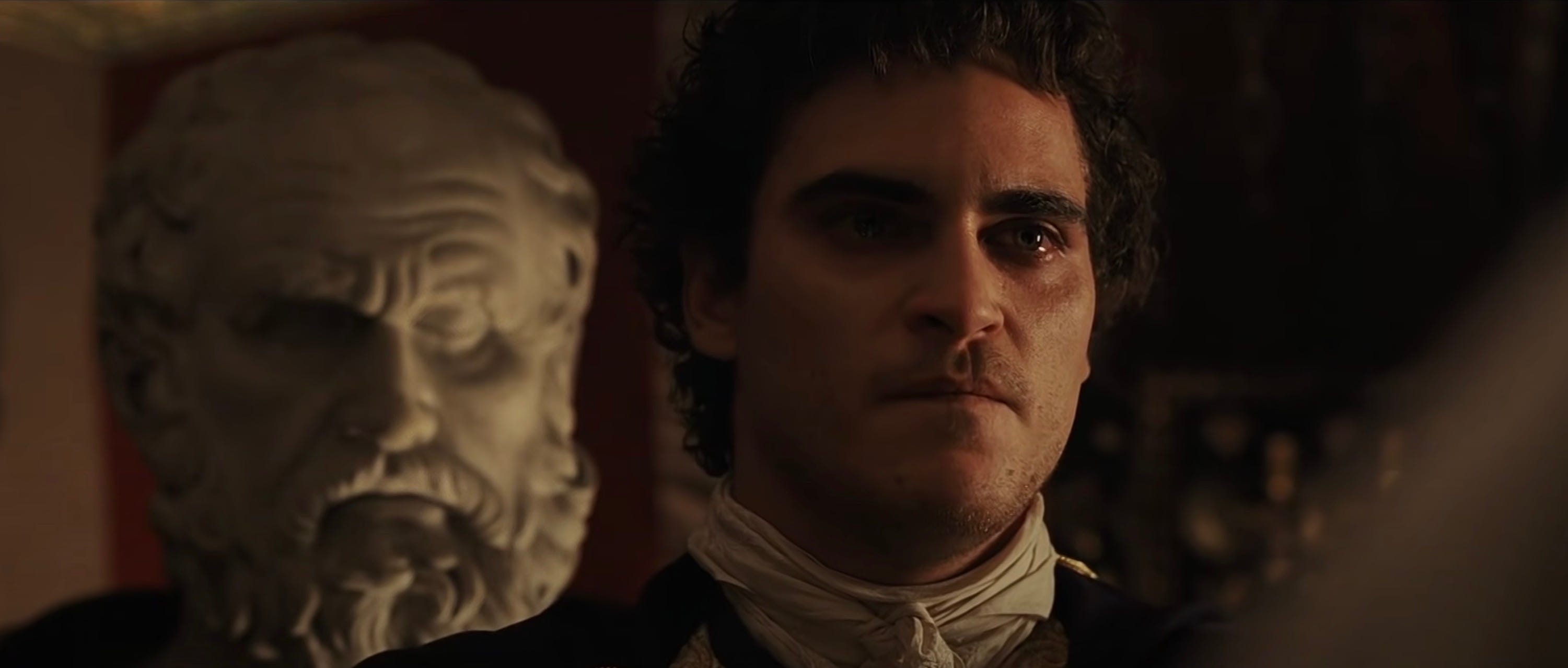 Image from Gladiator
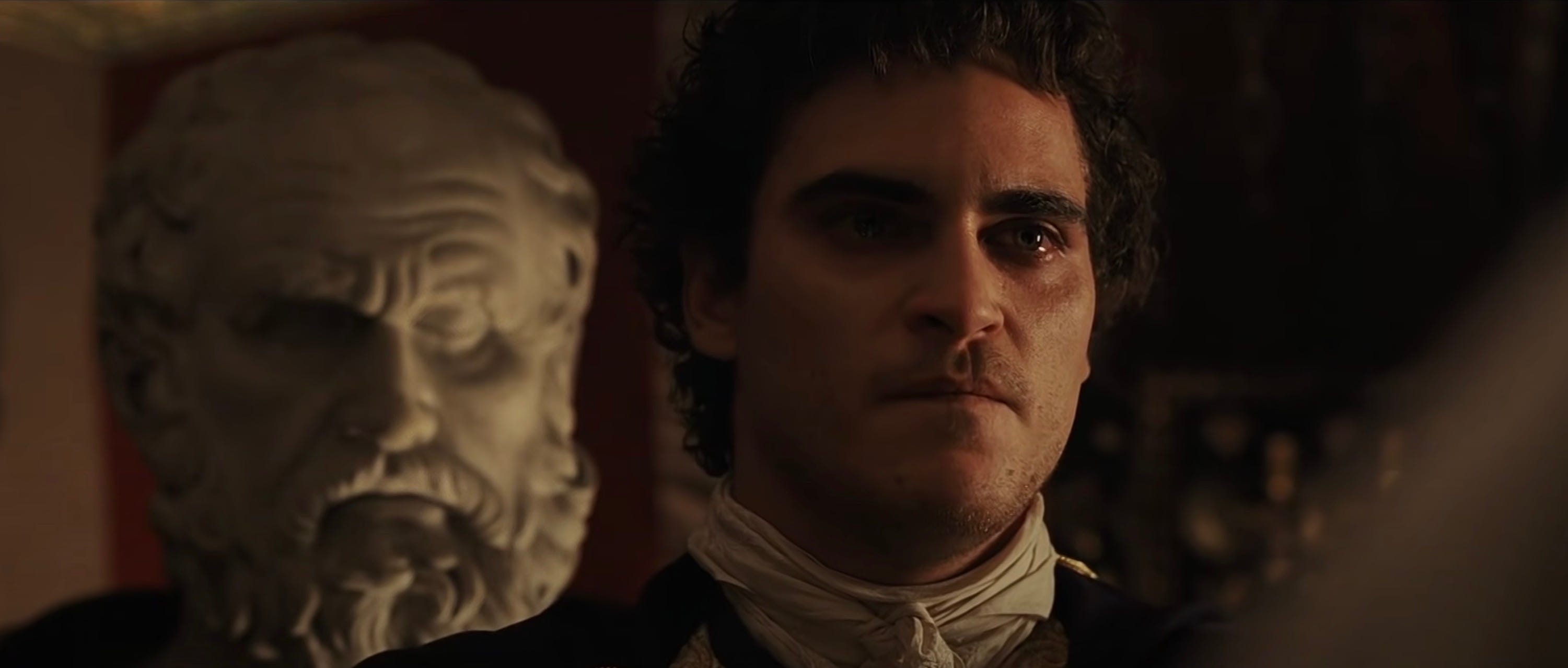 “You wrote to me once, listing the four chief virtues: wisdom, justice, fortitude, and temperance.As I read the list,I knew I had none of them.”
Image from Gladiator
appetitefordeconstruction.com/p/the-is-the-best-scene-in-gladiator
Colossians: week 26 (pages 164-171)
Colossians 2:18: Berean Literal Bible
Let no one disqualify you, delighting in humility and the worship of the angels, detailing what he has seen, being puffed up vainly by his mind of the flesh,
Colossians: week 26 (pages 164-171)
Prayer time
Write down your prayer requests (on the Weekly Update or in the comments
Lean in, engage, and pray for someone not with you
Be out of this room by 9:50
Go worship
Today’s class (page 17)
Preparing for Colossians 1:1-2:3Pray with othersHear with othersThink with othersStudy with othersShare with othersInvite others
In class, as a class
In class, as tables
After class
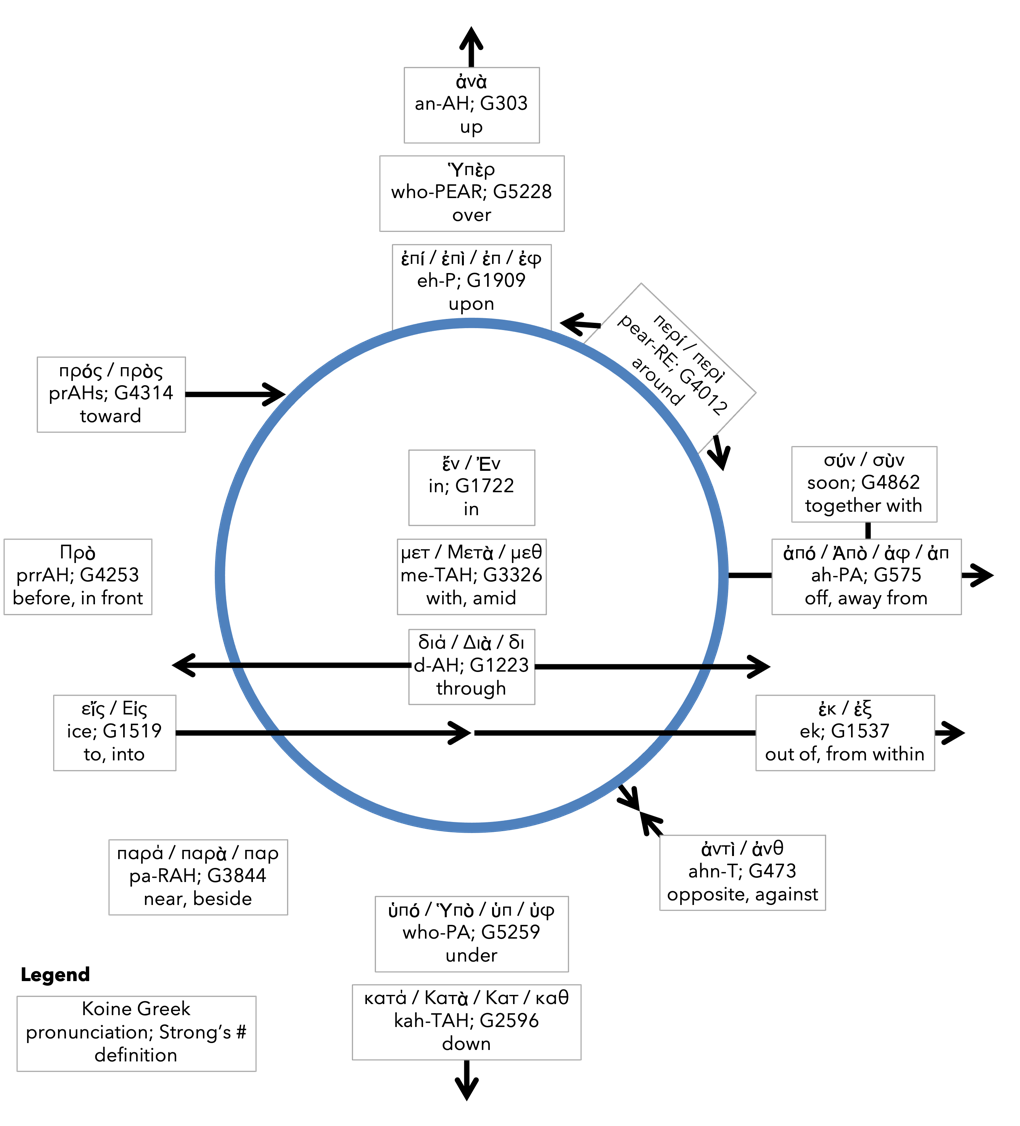 Prepositioncircle (page 12)
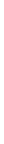 BDAG on morphe(mor-FAY)definition
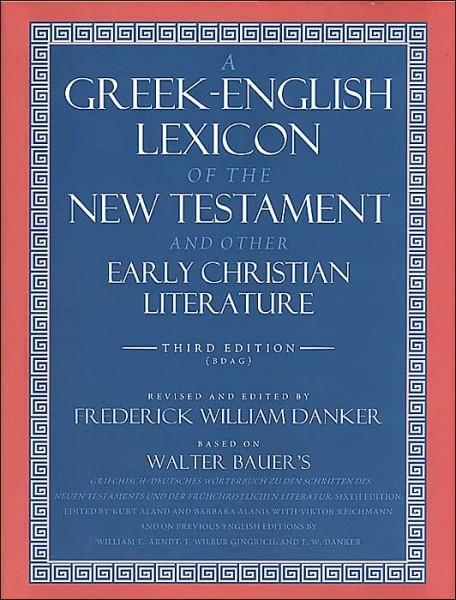 Dr. Gregory K. BealeQuote
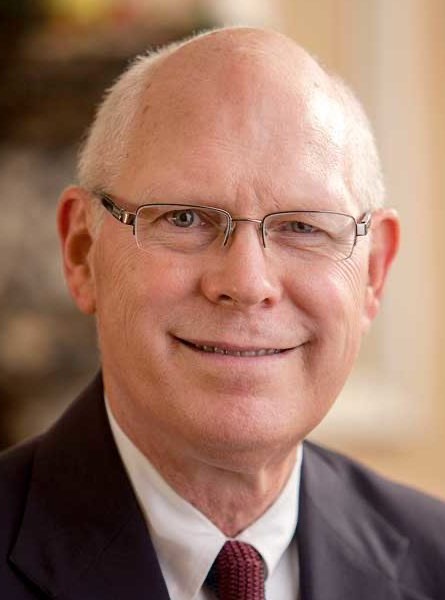 F. F. BruceQuote
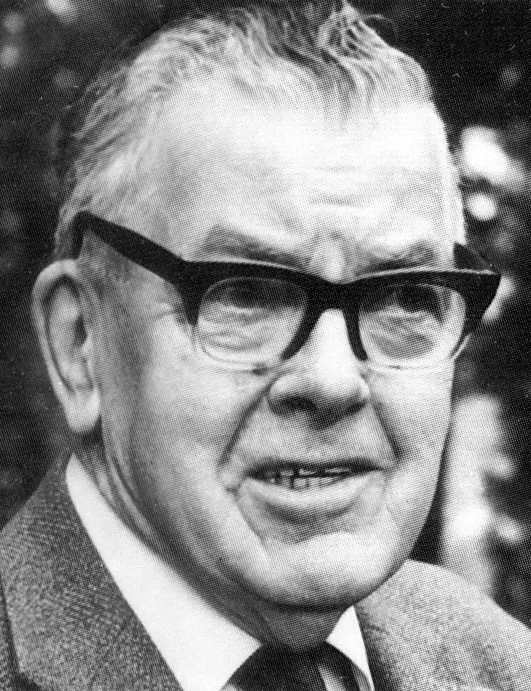 CyprianQuote
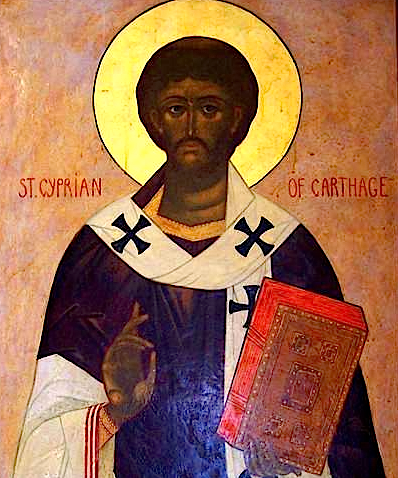 Dr. John DavenantQuote
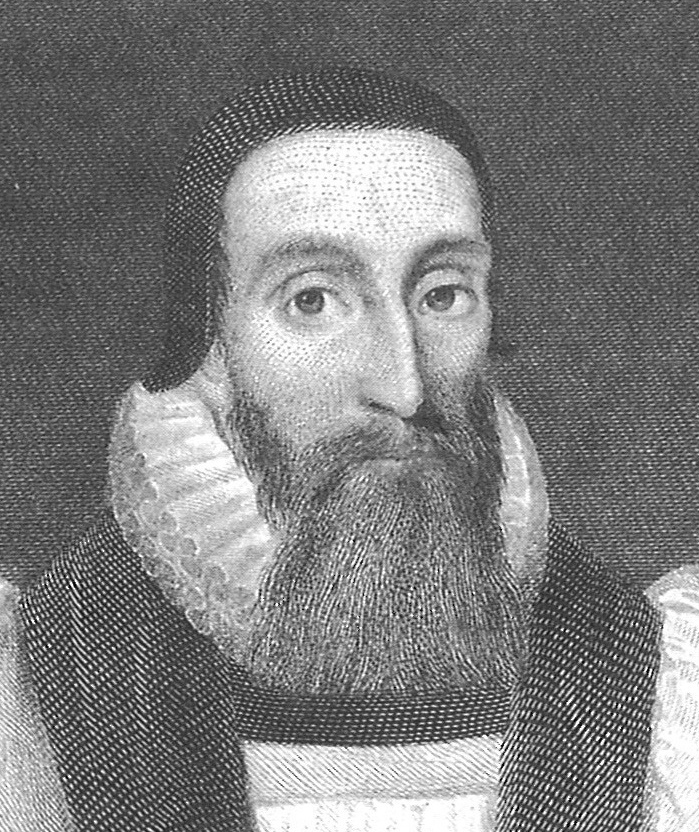 Dr. James D. G. DunnQuote
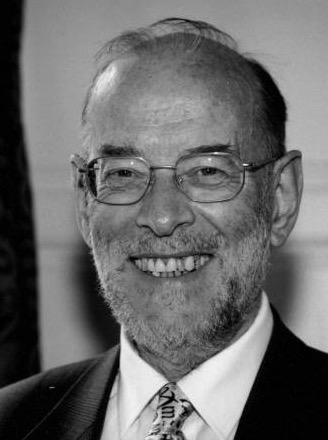 Dr. David GarlandQuote
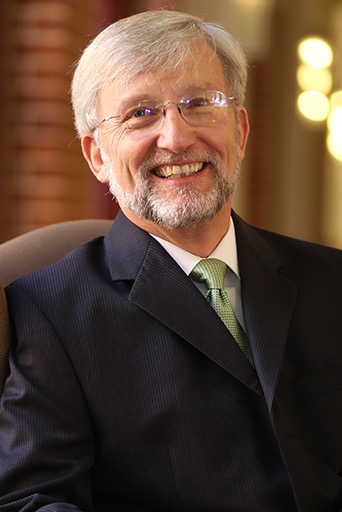 Dr. Murray J. HarrisQuote
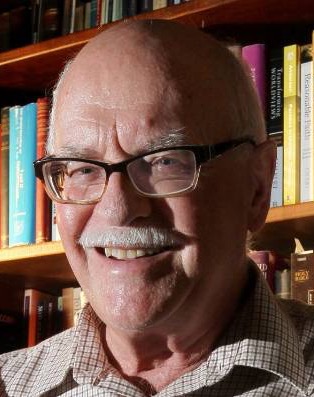 Dr. R. Kent HughesQuote
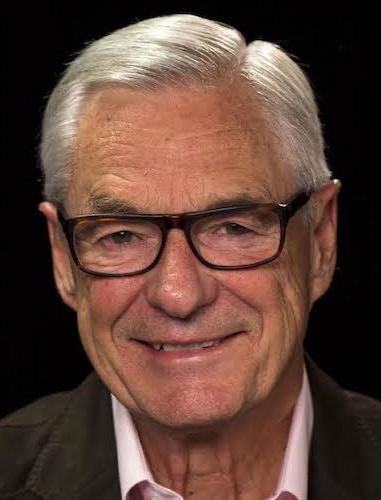 R. C. LucasQuote
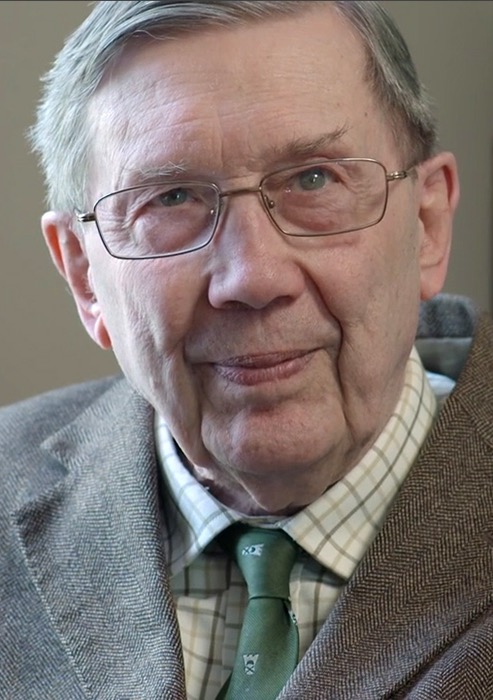 Dr. Scot McKnightQuote
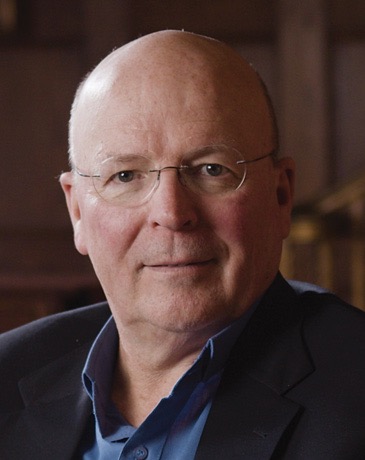 Philip MelanchthonQuote
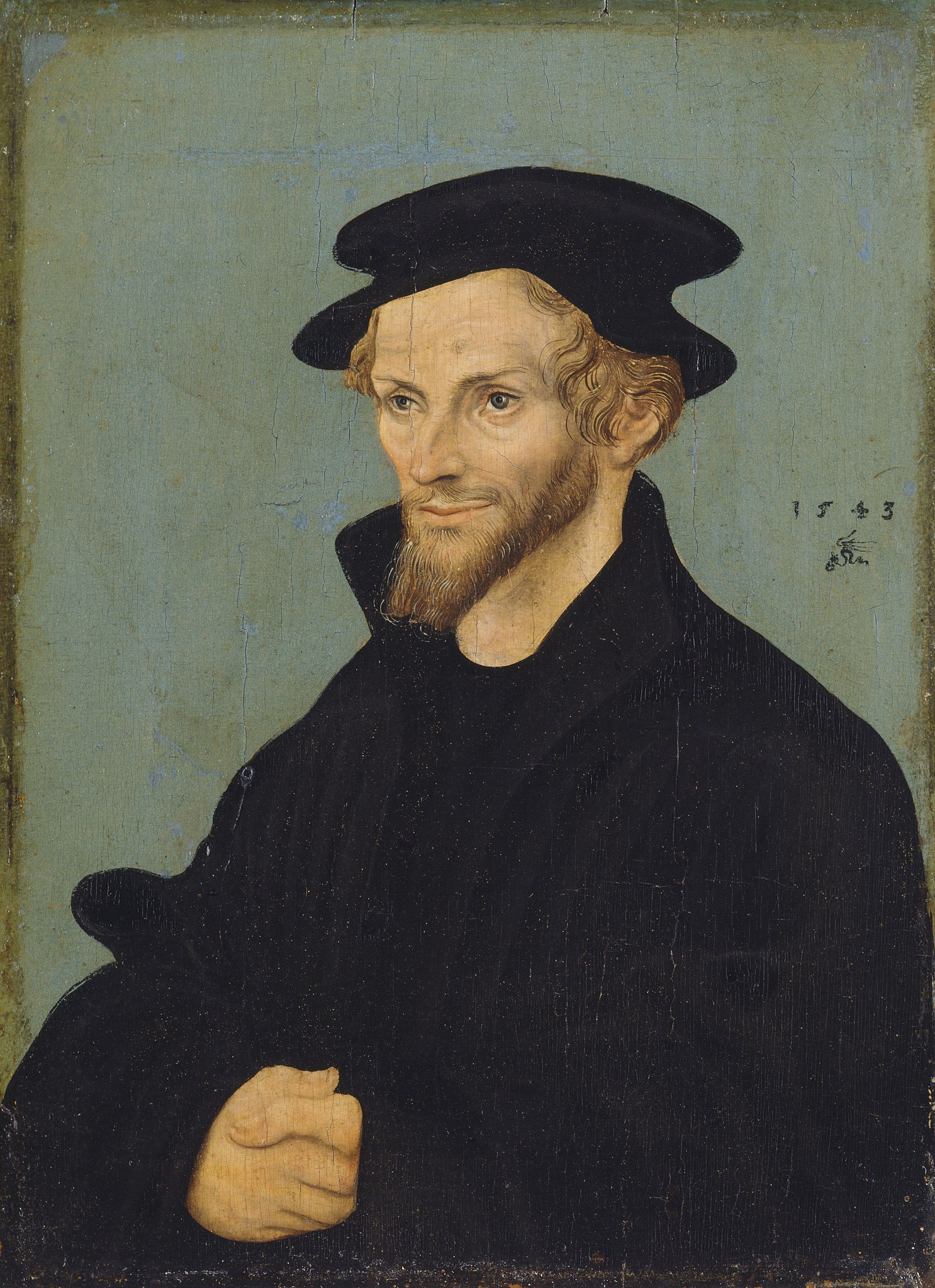 Dr. Douglas J. MooQuote
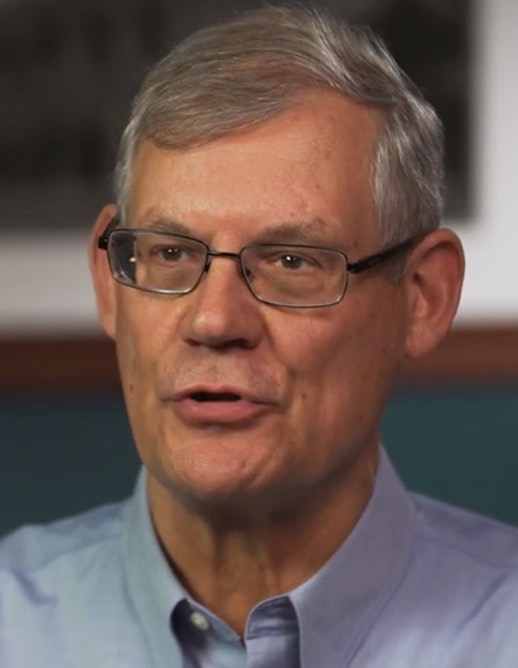 Dr. R. Scott Pace& Dr. Daniel L. AkinQuote
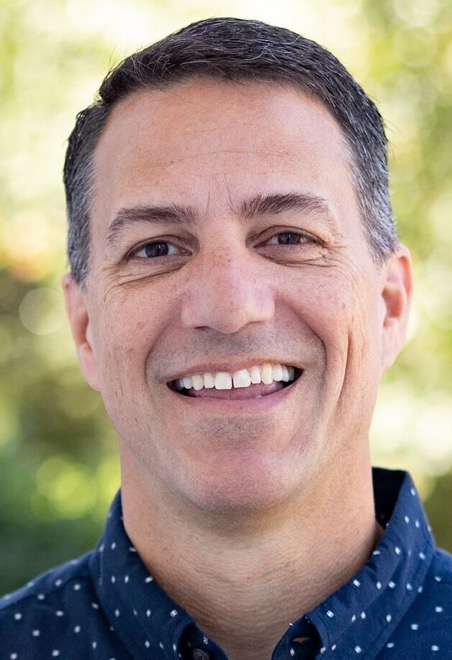 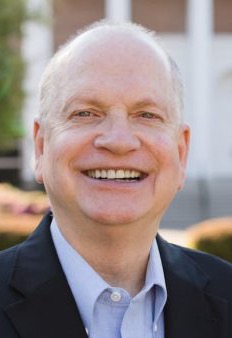 Dr. David W. PaoQuote
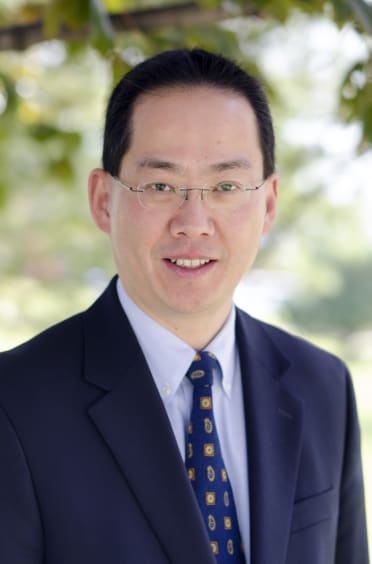 Dr. Alan ThompsonQuote
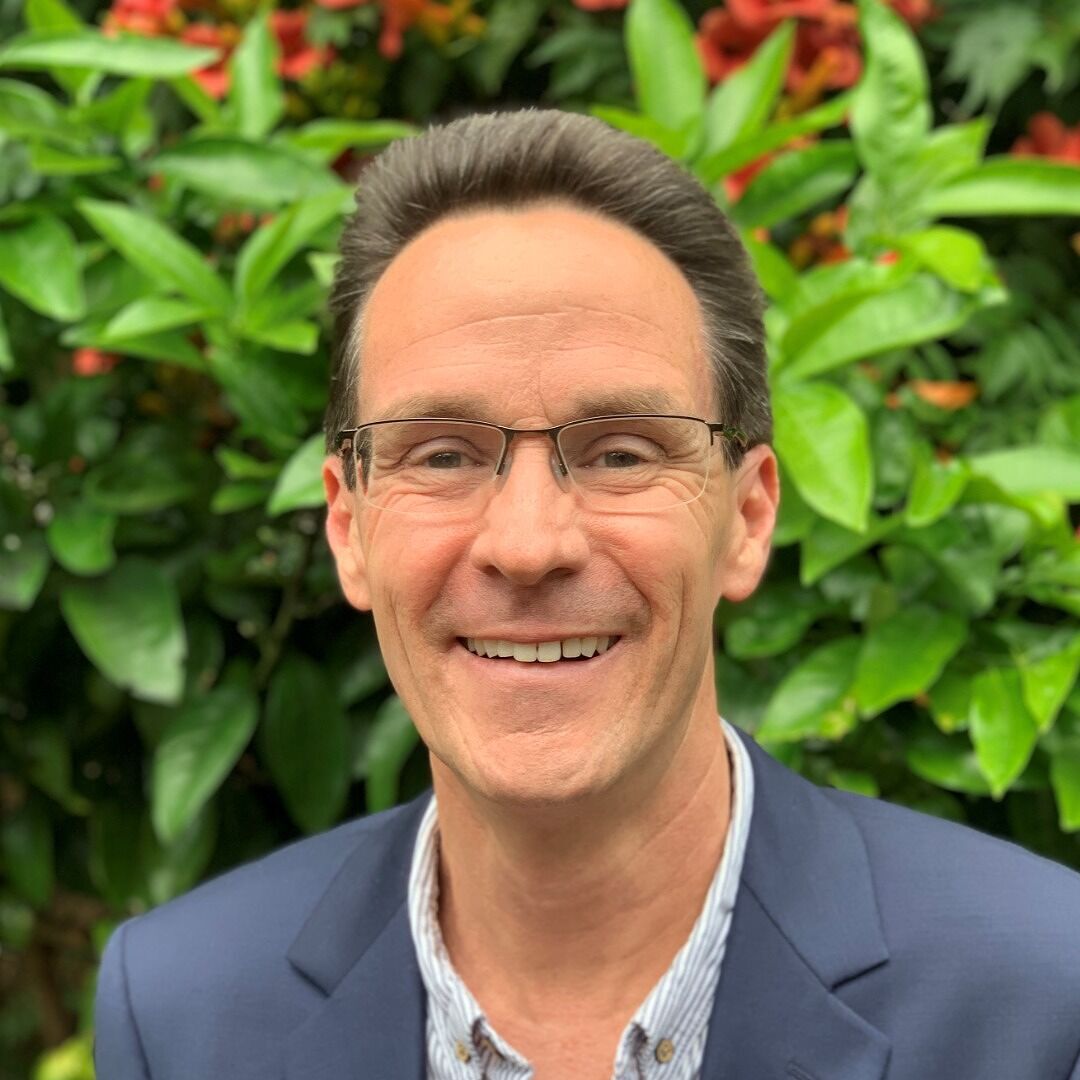 Jen WilkinQuote
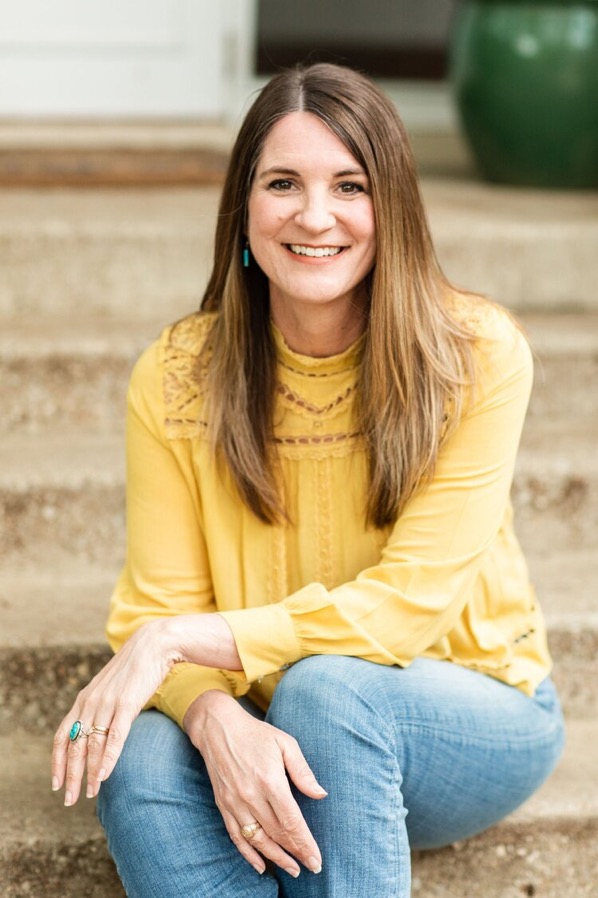 Dr. N. T. WrightQuote
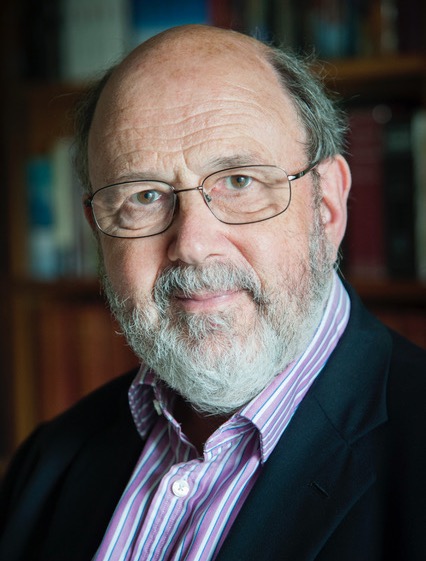